Twicknam Garden
John Donne
Lucy Countess of Bedford
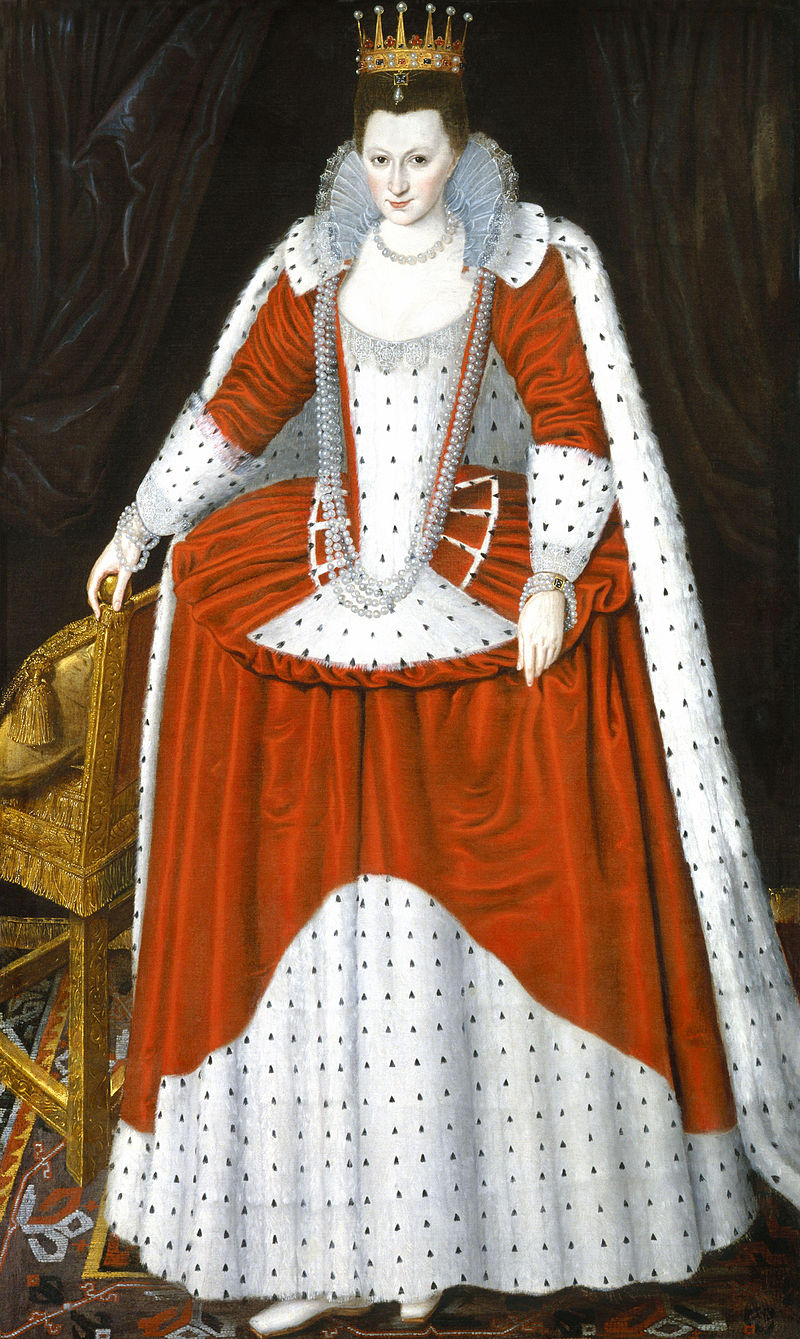 Donne introduced to her by his friend, Henry Goodyer.

One of ‘bright young things’ of James’ court.

Preened herself on highbrow tastes. Encouraged authors to visit her house.

Wrote verses herself.

Seems to have enjoyed having this daring young poet (Donne) as her pet laureate.

Donne not in love with her 
(faithful to Anne) but enjoyed
her friendship and patronage.
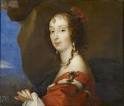 Twickenham Park (Twickenham =SW of London.)
•Lucy, Countess of Bedford, a wealthy woman in her own right, bought the Twickenham Park estate from Francis Bacon in 1608  and made it her principal residence.

Donne’s poem, Twicknam Garden must therefore have been written after this date, which makes him in his late thirties.

Not much in 
poem relates 
to Lucy apart
from the title.
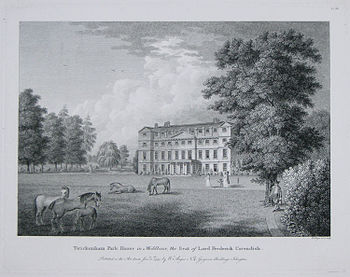 Balmes: Healing influences
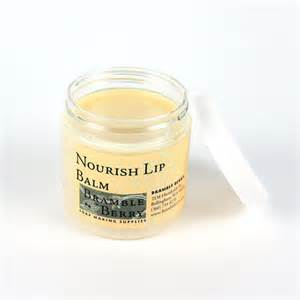 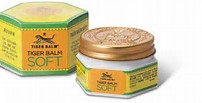 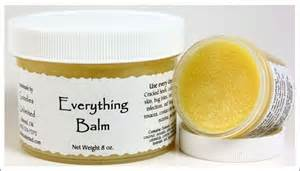 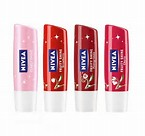 Transubstantiation
Transubstantiation is, according to the teaching of the Catholic Church, the change of substance by which the bread and the wine offered in the sacrifice of the sacrament of the Eucharist during the Mass, become, in reality, the body and blood of Jesus the Christ.

Transubstantiation = transformation.
Manna                                           Gall
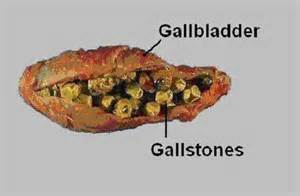 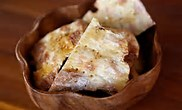 Spider Love
Spiders were originally thought to be full of poison
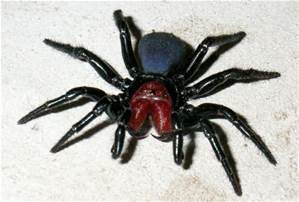 Paradise…I have the serpent brought
Mandrake
Stone fountain
Chain of Being
Crystal vial